Social Influence:Conformity
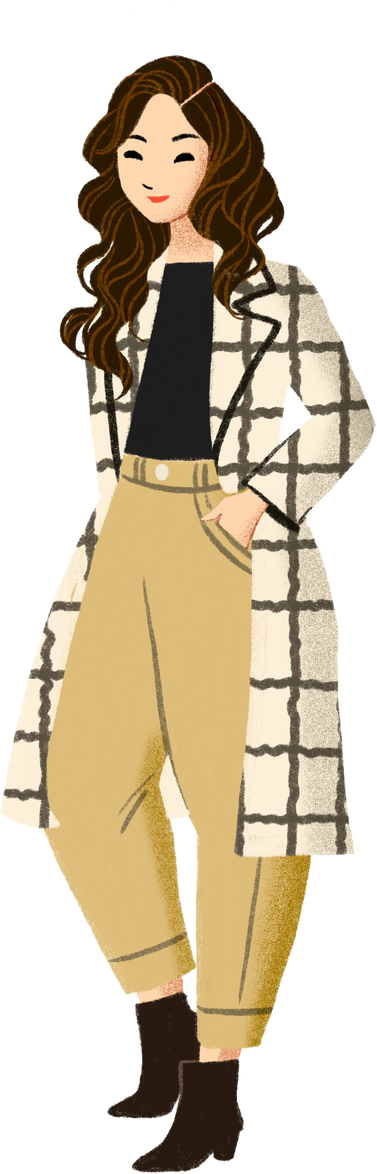 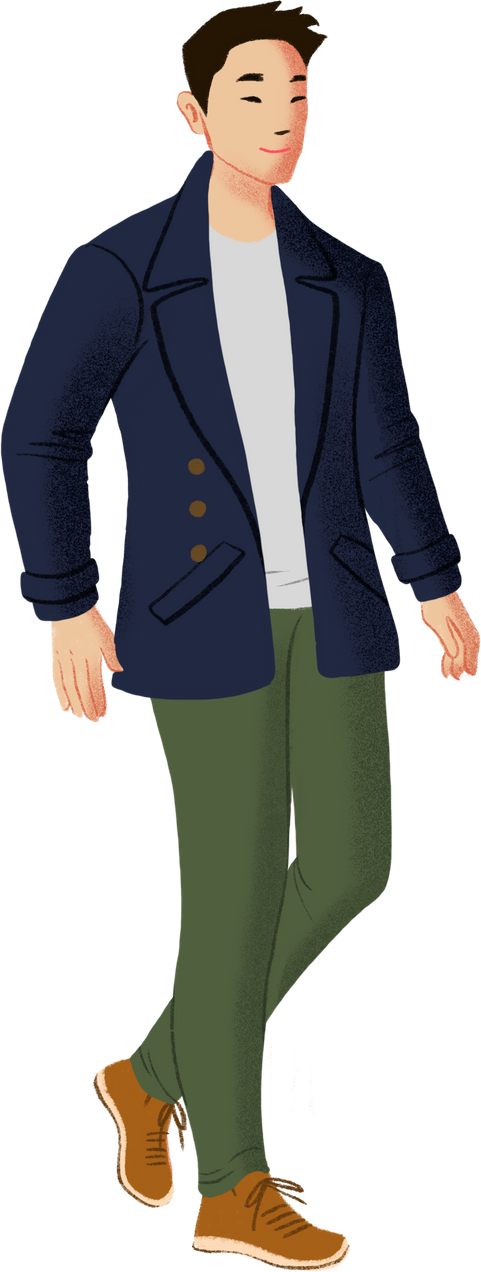 Dr. Clara Moningka
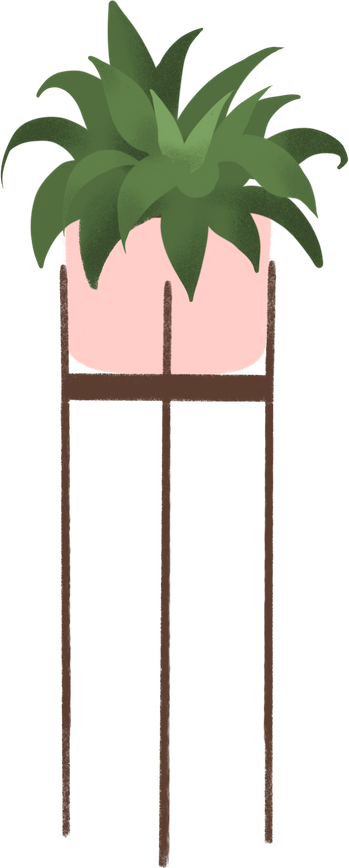 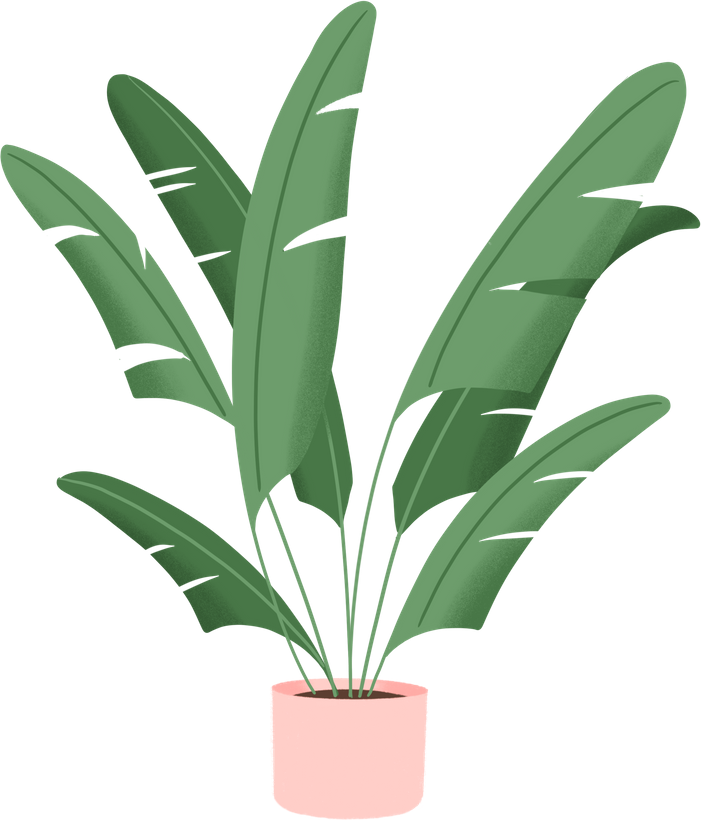 Social psychology --> menjelaskan bagaimana perilaku, perasaan, dari individu diperngaruhi oleh kehadiran orang lain
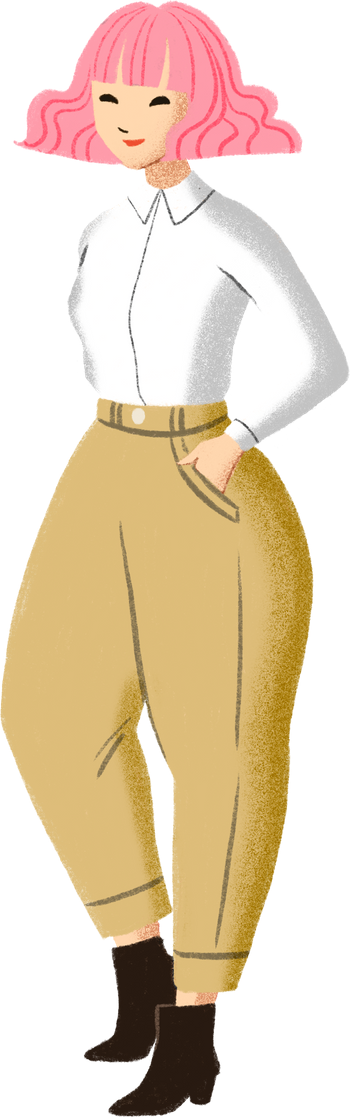 Proses dimana sikap dan perilaku dipengaruhi oleh kelhadiran orang lain (real/tidak)
SOCIAL INFLUENCE -- PENGARUH SOSIAL
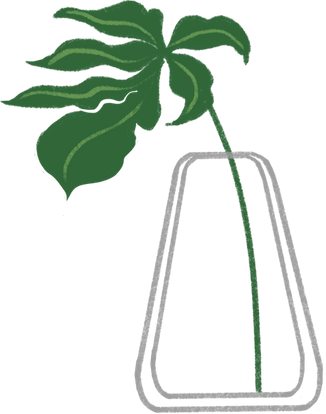 Dalam kehidupan sosial kita biasa dihapkan pada konflik, argumen, juga adanya NORMA
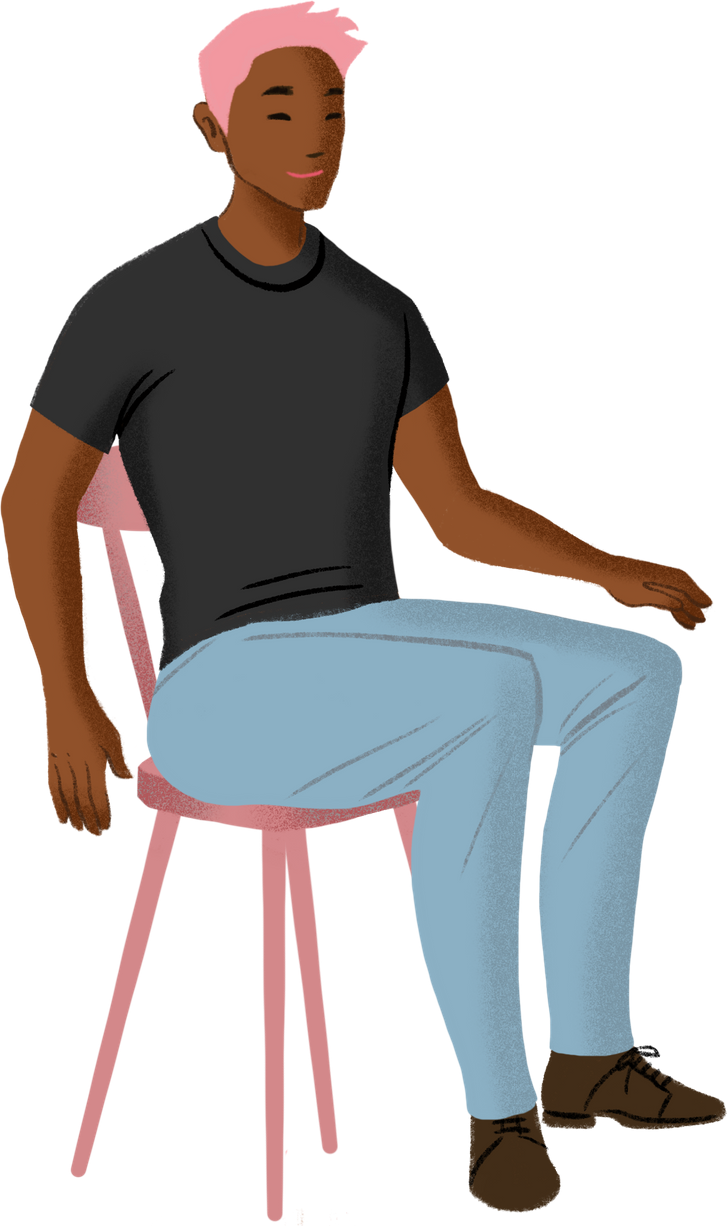 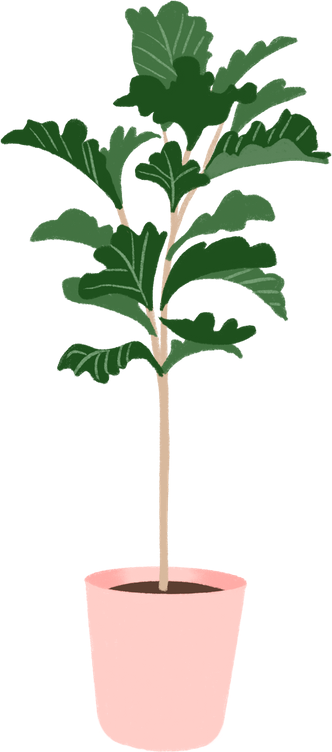 Kesamaan/keseragaman perilaku/sikap/cara pandang dari kelompok sosial tertentu
Tipe Social Influence
Obedience
Complience
Conformity
Reference group vs Membership group
POWER AND INFLUENCE
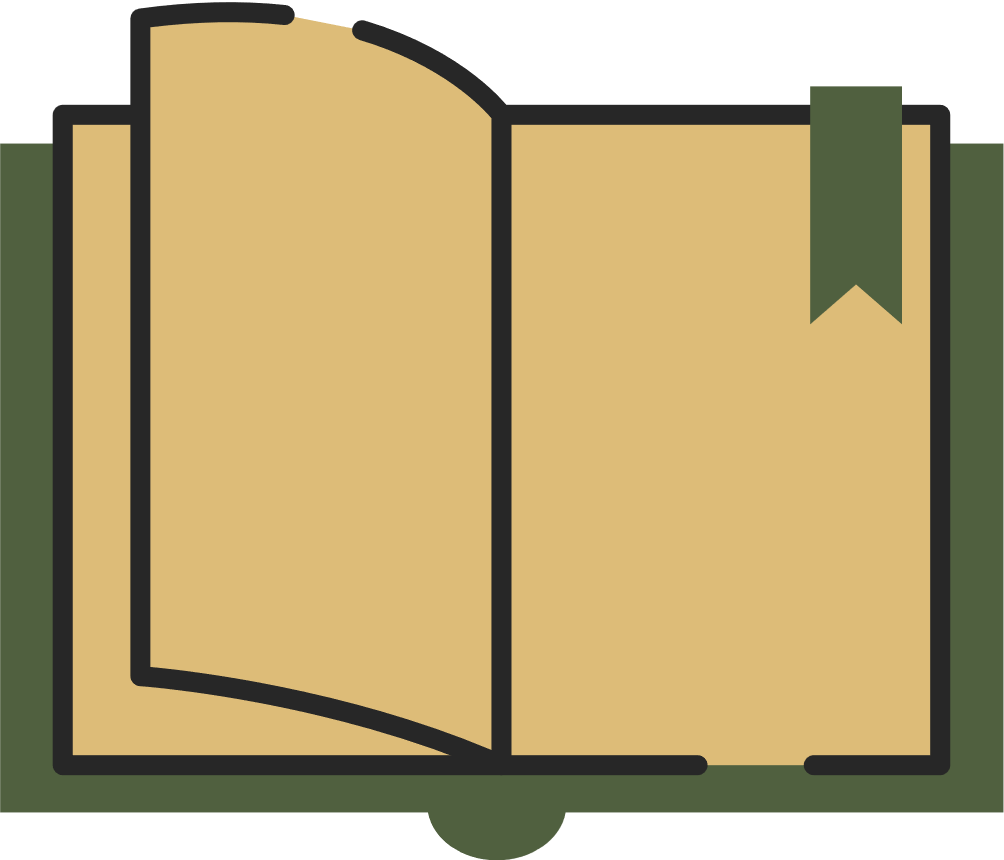 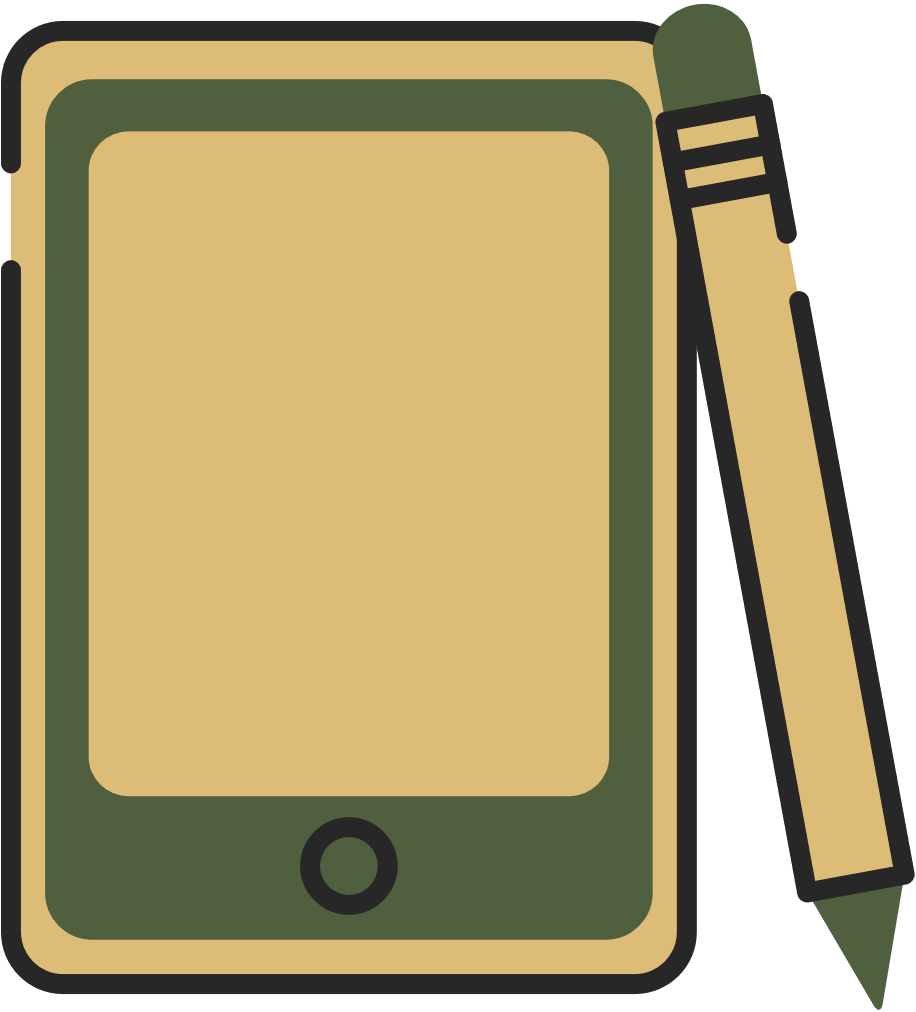 POWER--> capacity to influence othes while resisting their attemps to influence
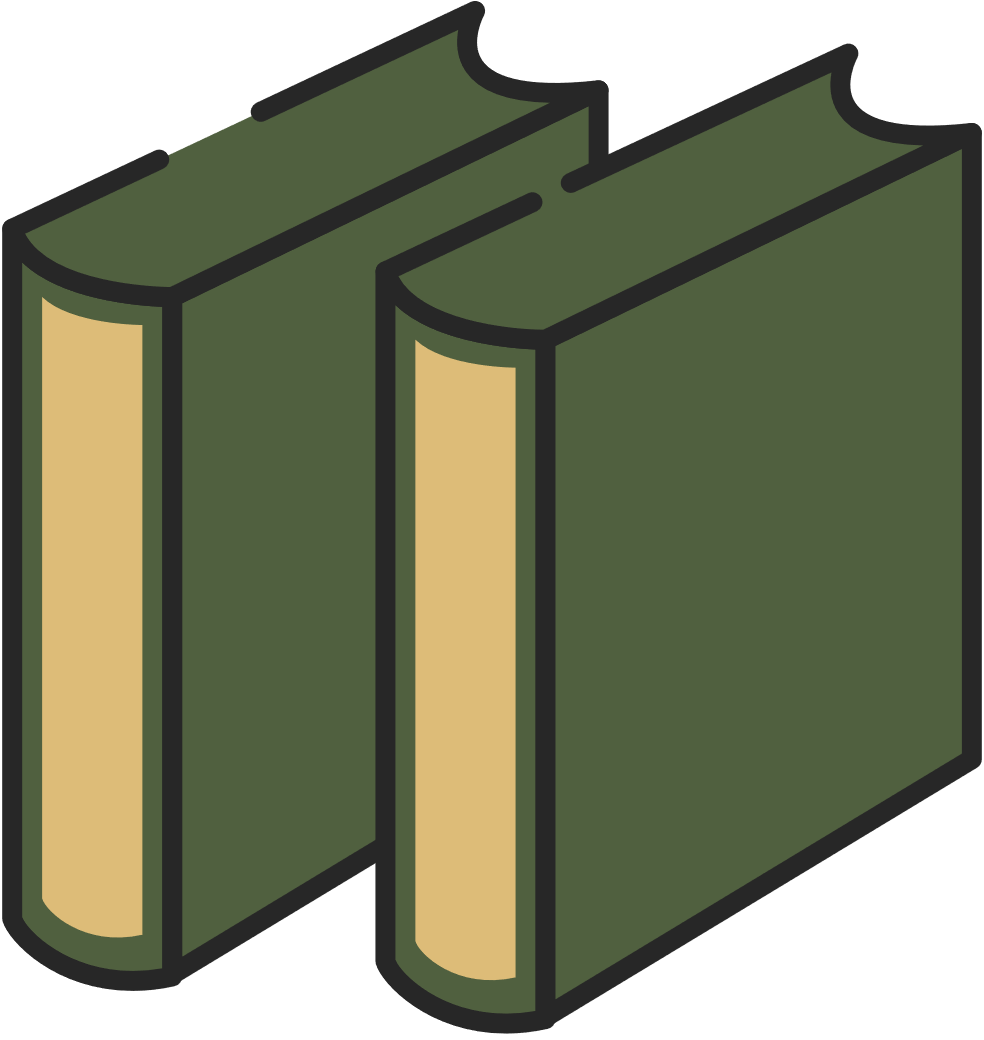 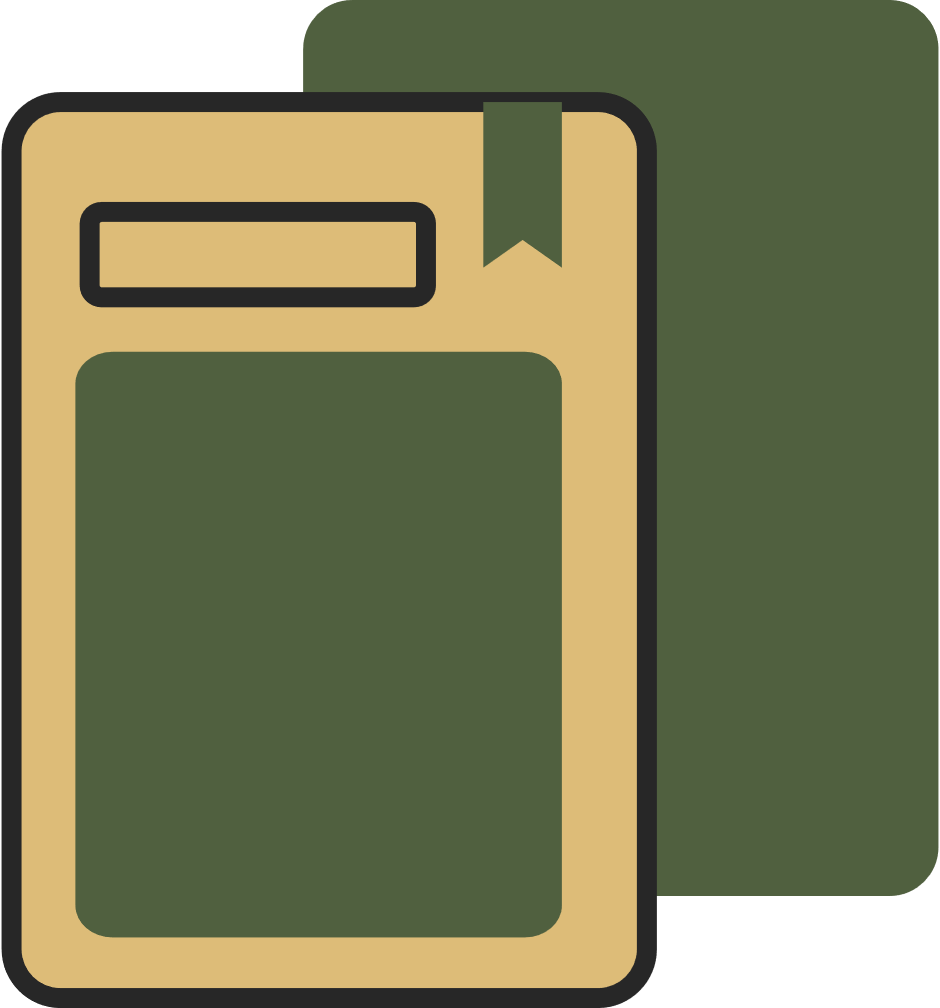 Reward
Coercive
Informational
Legitimate
Expert
1
2
3
4
5
6
POWER
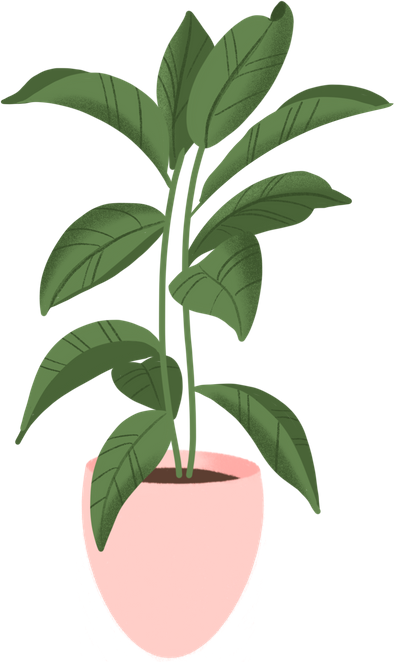 referent
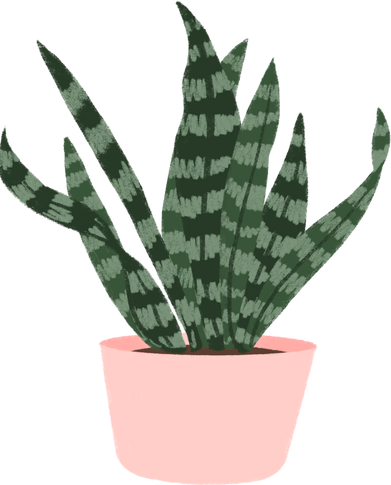 Milgram’s obedience study
Agentic mode  unquestioning obedience  people transfer personal responsibility to the person giving orders.
Faktor apa yang mempengaruhi obedience? 
Immediacy  social proximity to the victims   langsung
Saat korban tidak terlihat/terdengar
Faktor orang yang menyuruh/figure otoritas
Seragam
Eksperimen ini membuktikan apa?
Kecenderungan individu untuk mematuhi perintah tanpa berpikir
Konsekwensi kepatuhan pada manusia atau mahluk hidup
KONFORMITAS
Perubahan perilaku karena ada “tekanan” dari kelompok
Tekanan tersebut dipersepsi
Eksperimen: Muzafer Sheriff  autokinetic
Karakteristik Individu yang cenderung Comform
Low self-esteem
High need of social support
Need of social approval
Low IQ
High anxiety
Self blame
Insecurity
Inferiority
Faktor situasional  bisa conform disatu kondisi, di sisi lain tidak
KONFORMITAS
CULTURAL NORMS
Situational factors
Normative and informational influence
Social identity  group membership
Minority influence